بسم الله الرحمن الرحيم
الصف/ الثاني
المادة / رياضيات
اليوم/
التاريخ/       / 1443هـ
معلمة المادة / مباركة الزبيدي
الفصل  9  :
الأعداد حتى 1000
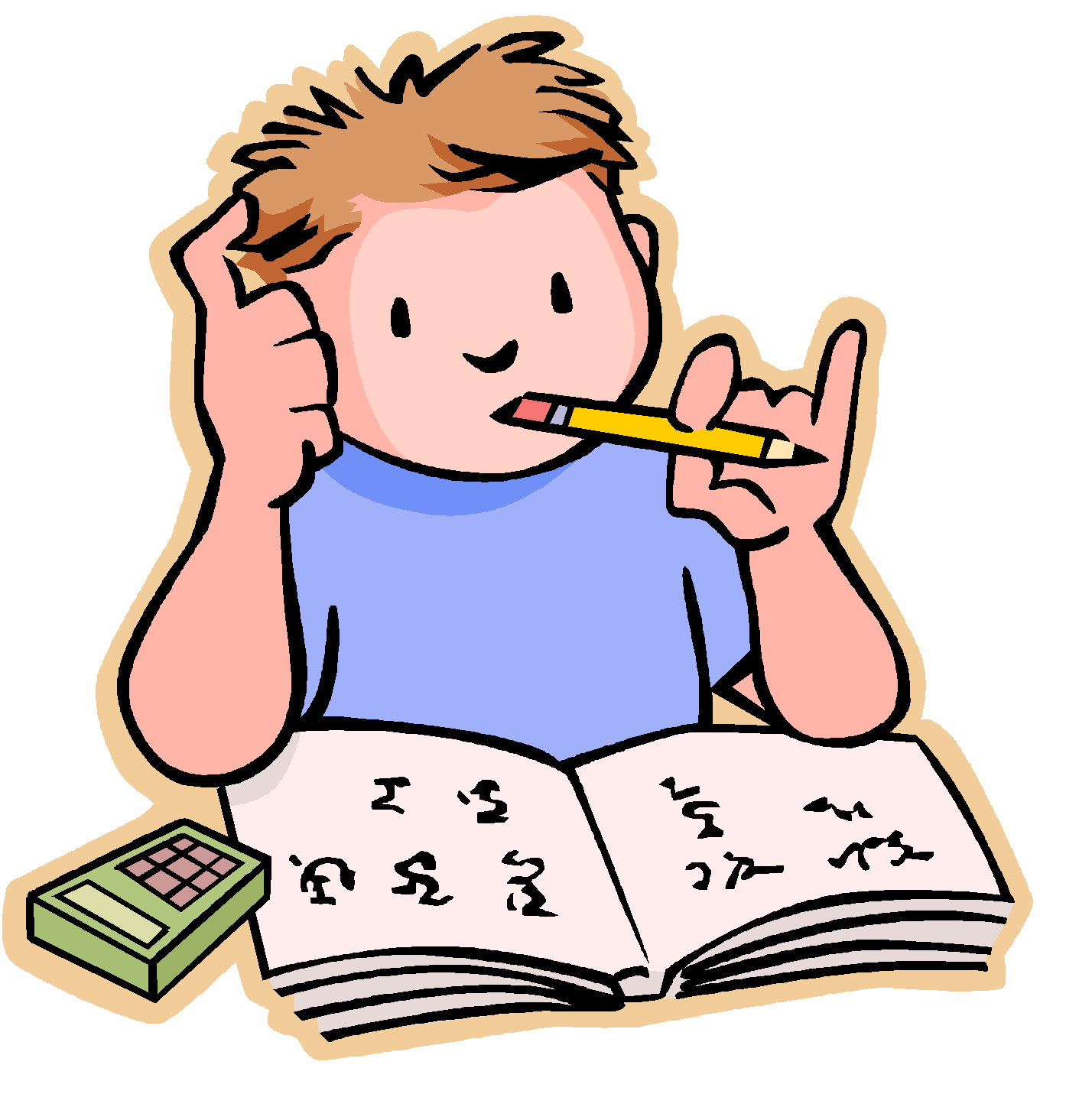 أستكشف /
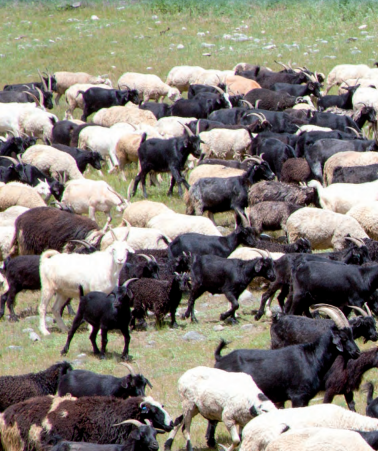 كم عدد الحيوانات في الصورة ؟
هل هو أكثر من 100 رأس أم لا ؟
الفصل  9  :
الأعداد حتى 1000
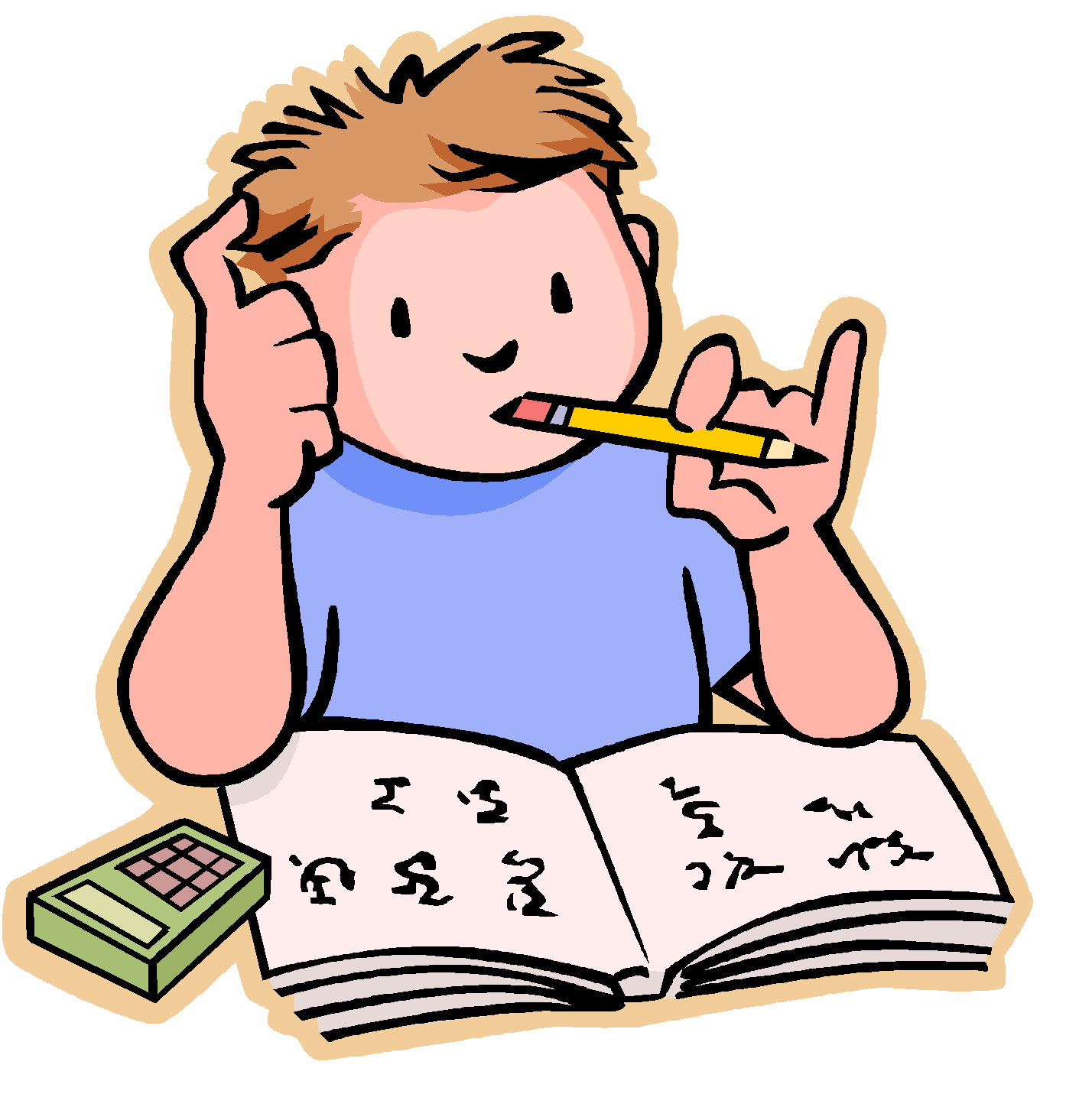 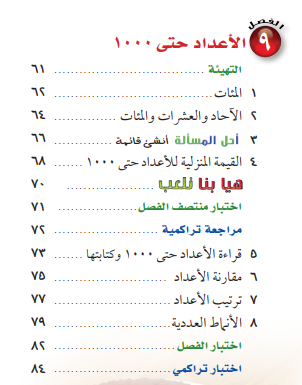 ماذا أتعلم في هذا الفصل /
الفصل  9  :
الأعداد حتى 1000
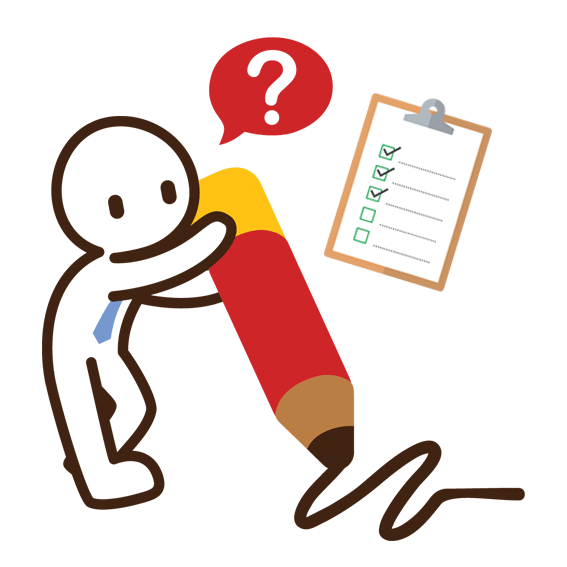 المفردات  الفصل /
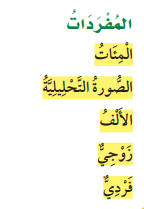 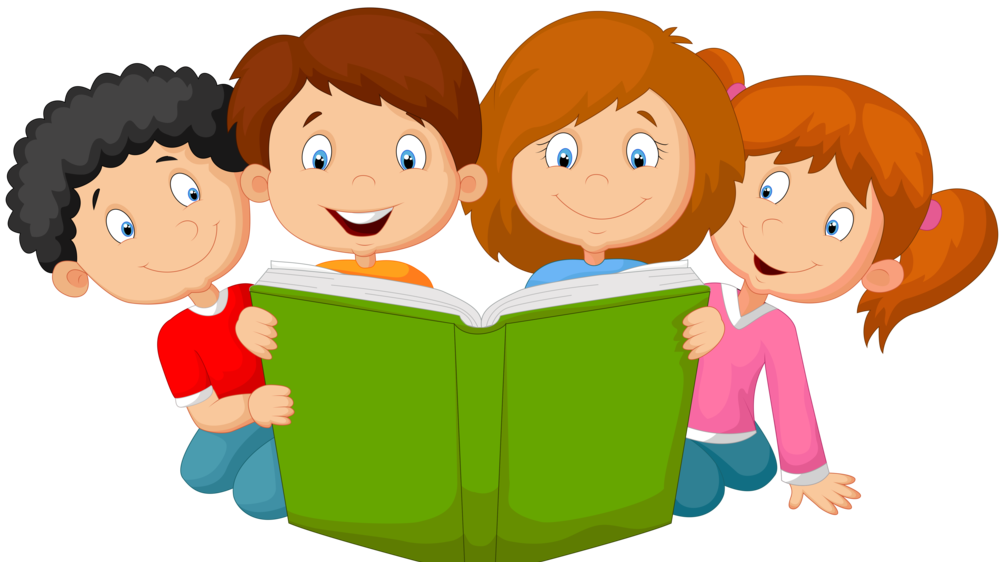 التهيئة /
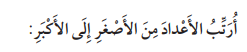 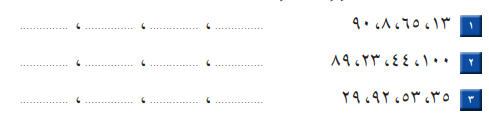 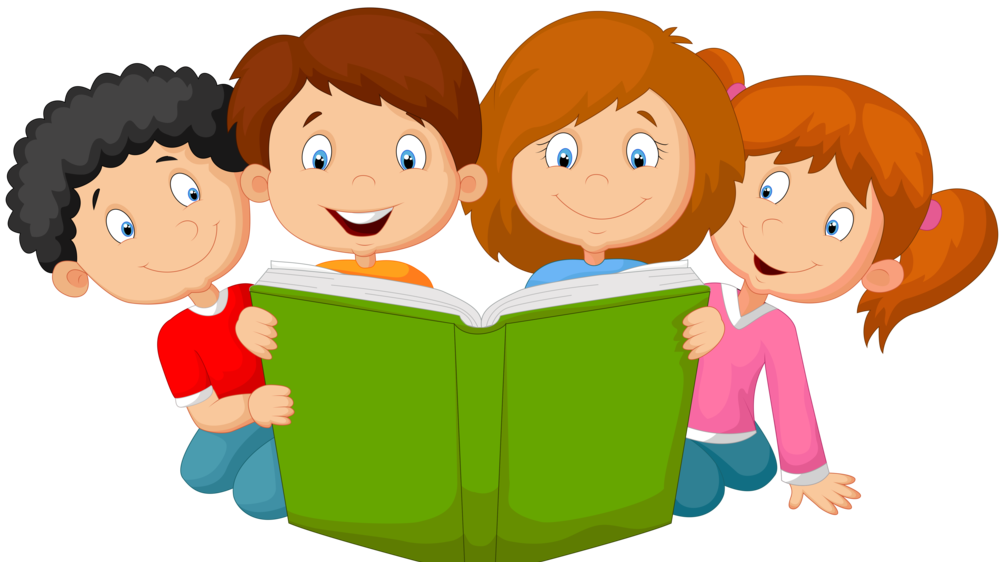 التهيئة /
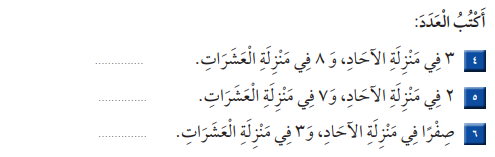 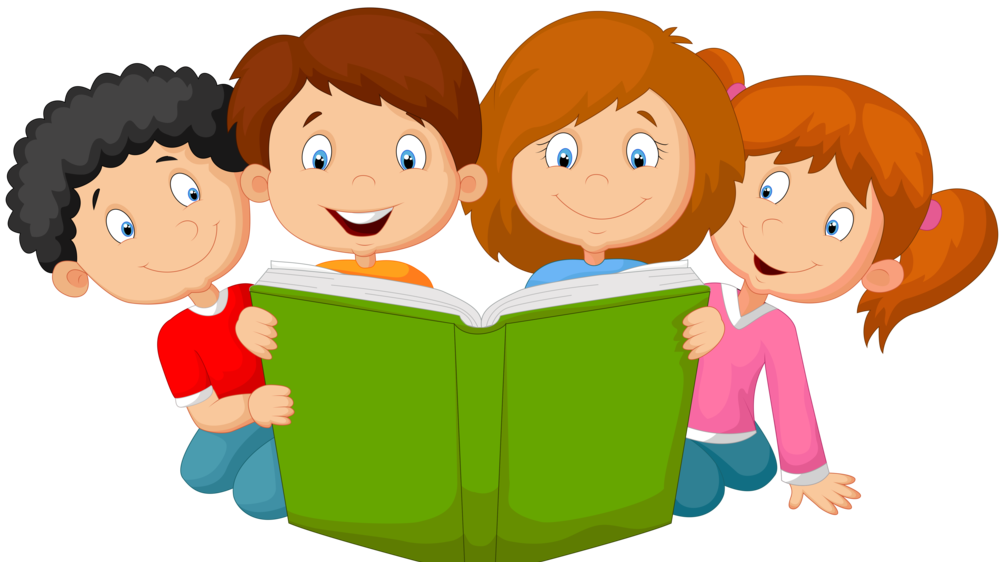 التهيئة /
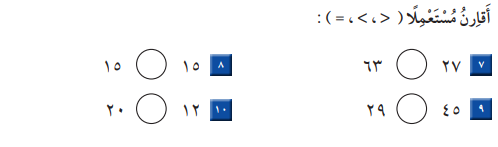 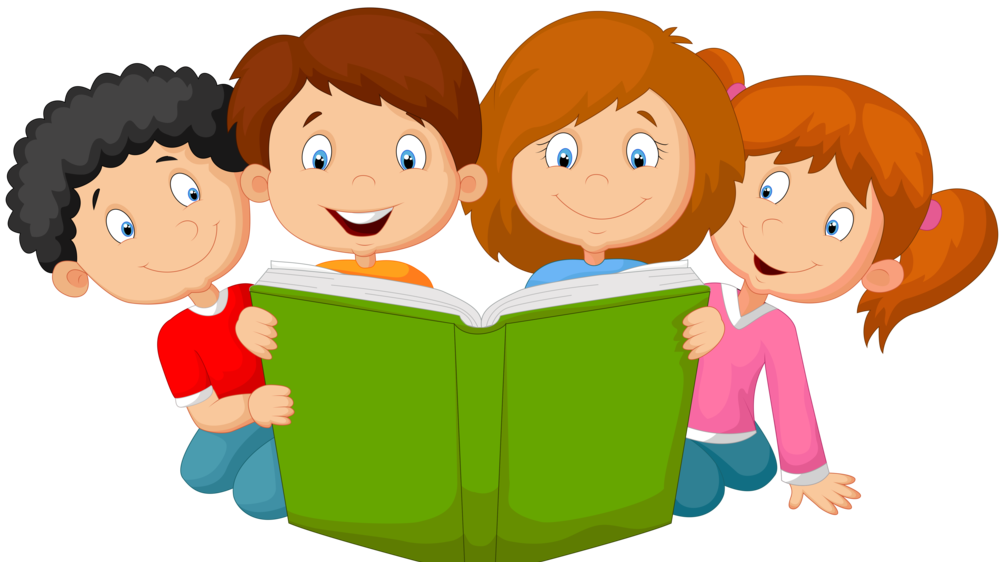 التهيئة /
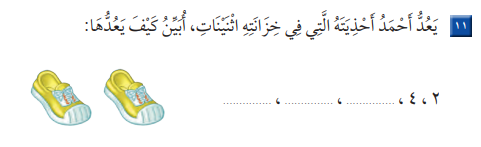 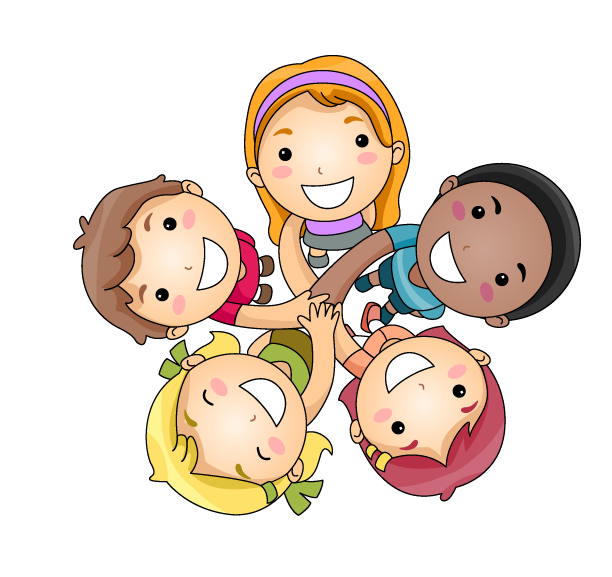 التهيئة /
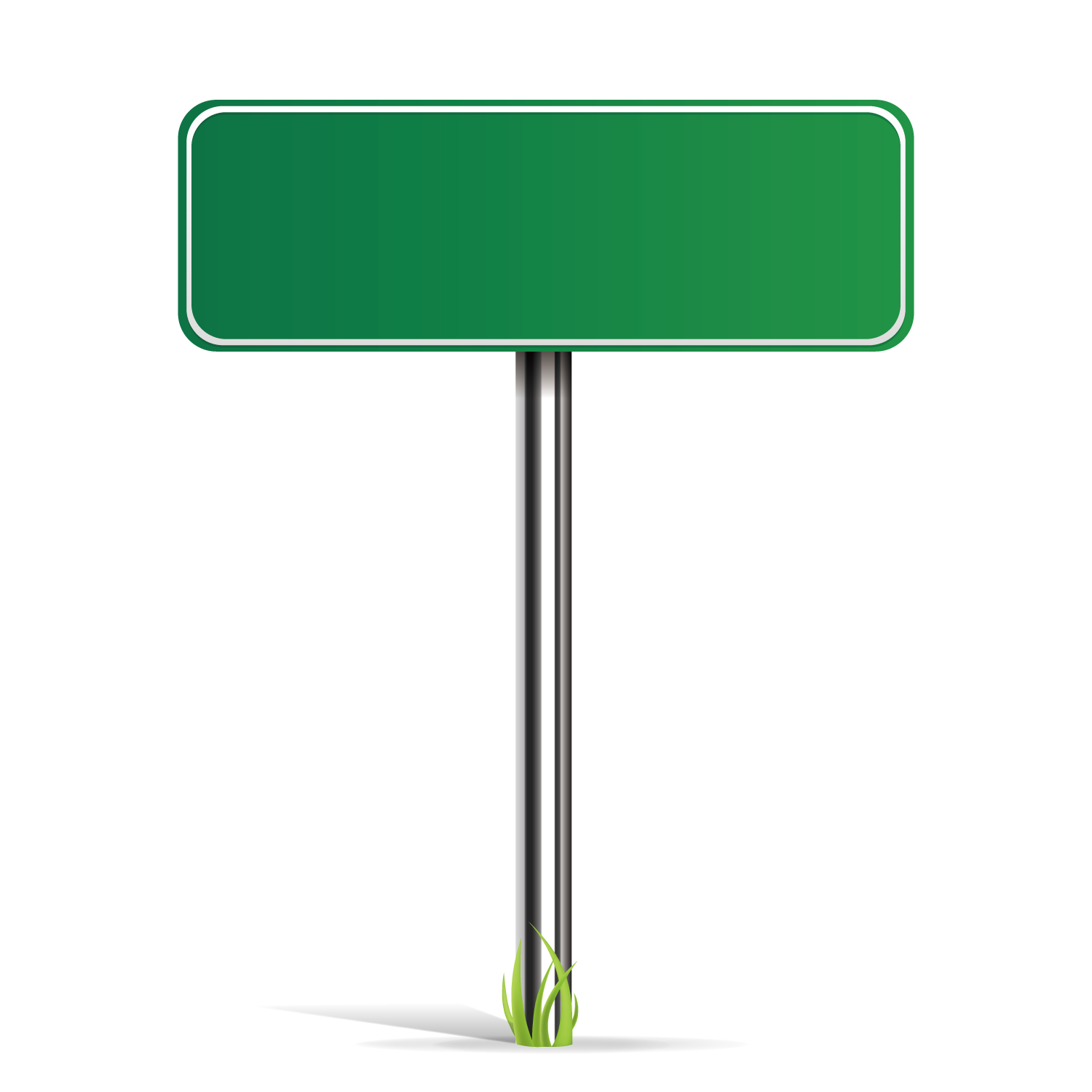 الواجب في المنصة